ISPITIVANJE JEDNOSMERNOG MAGNETSKOG POLJA U HVDC KONVERTORSKOJ STANICI „KOTOR” S CILJEM OCENE IZLOŽENOSTI RADNIKA
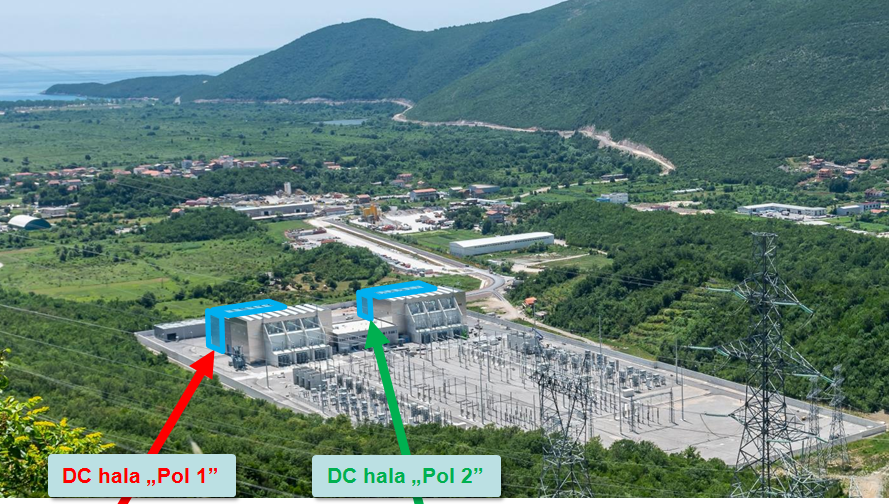 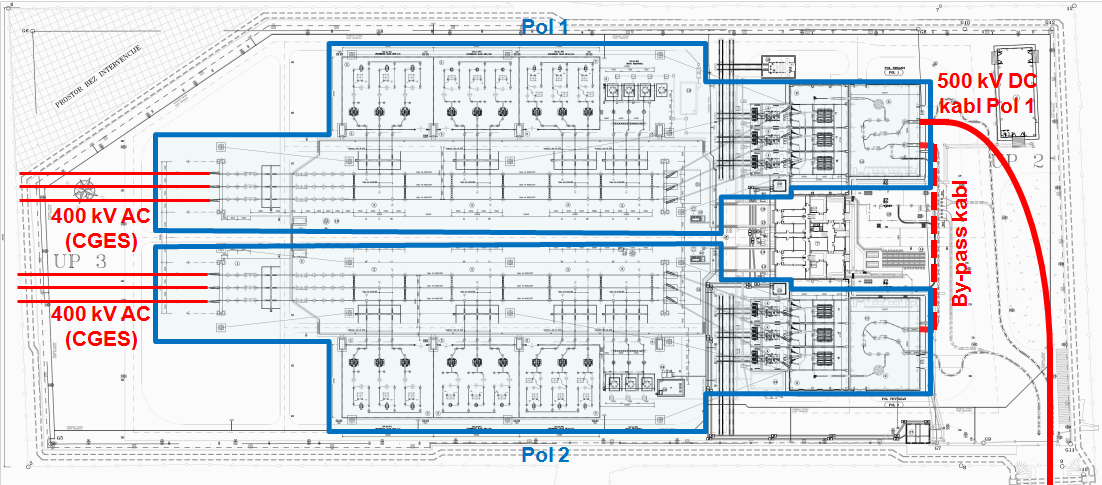 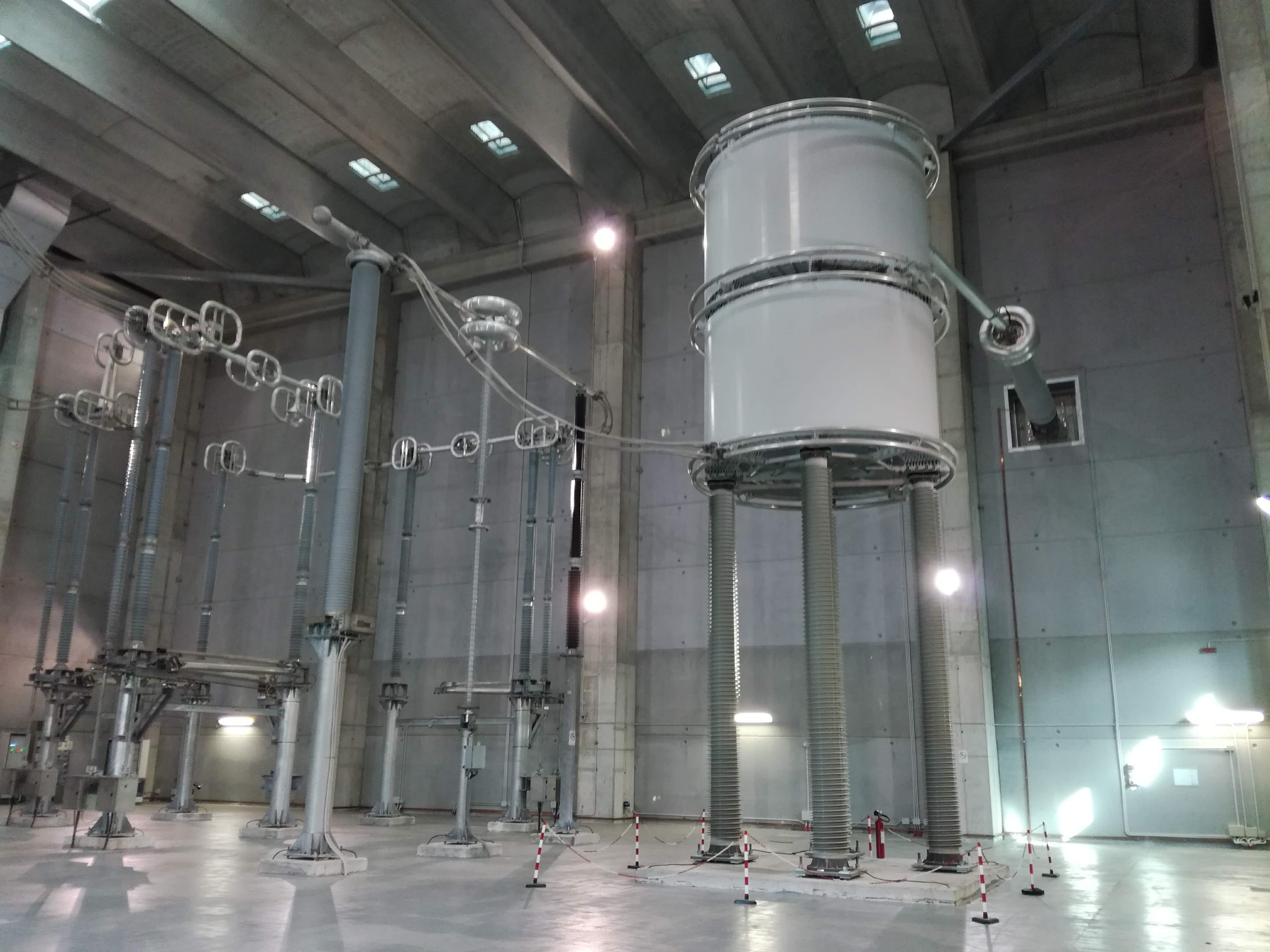 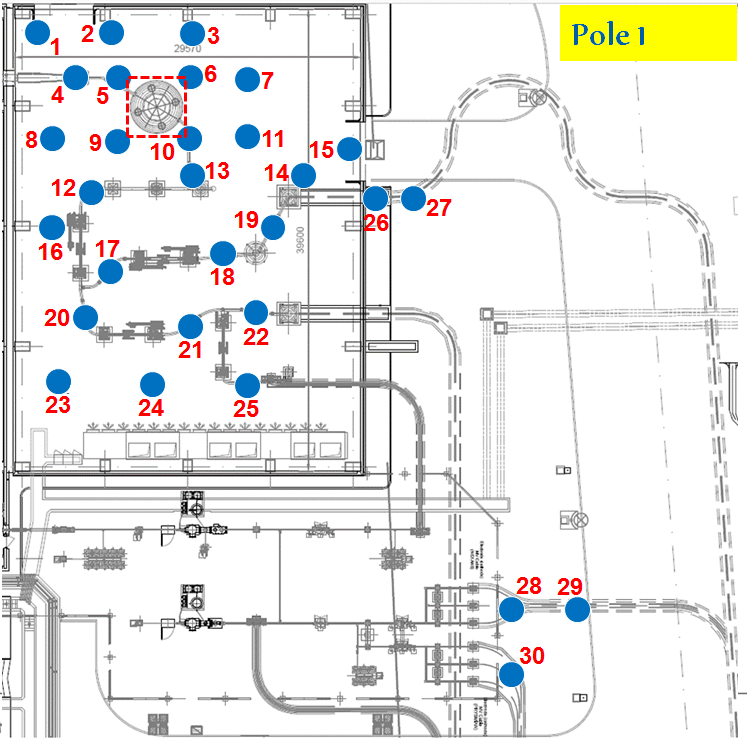 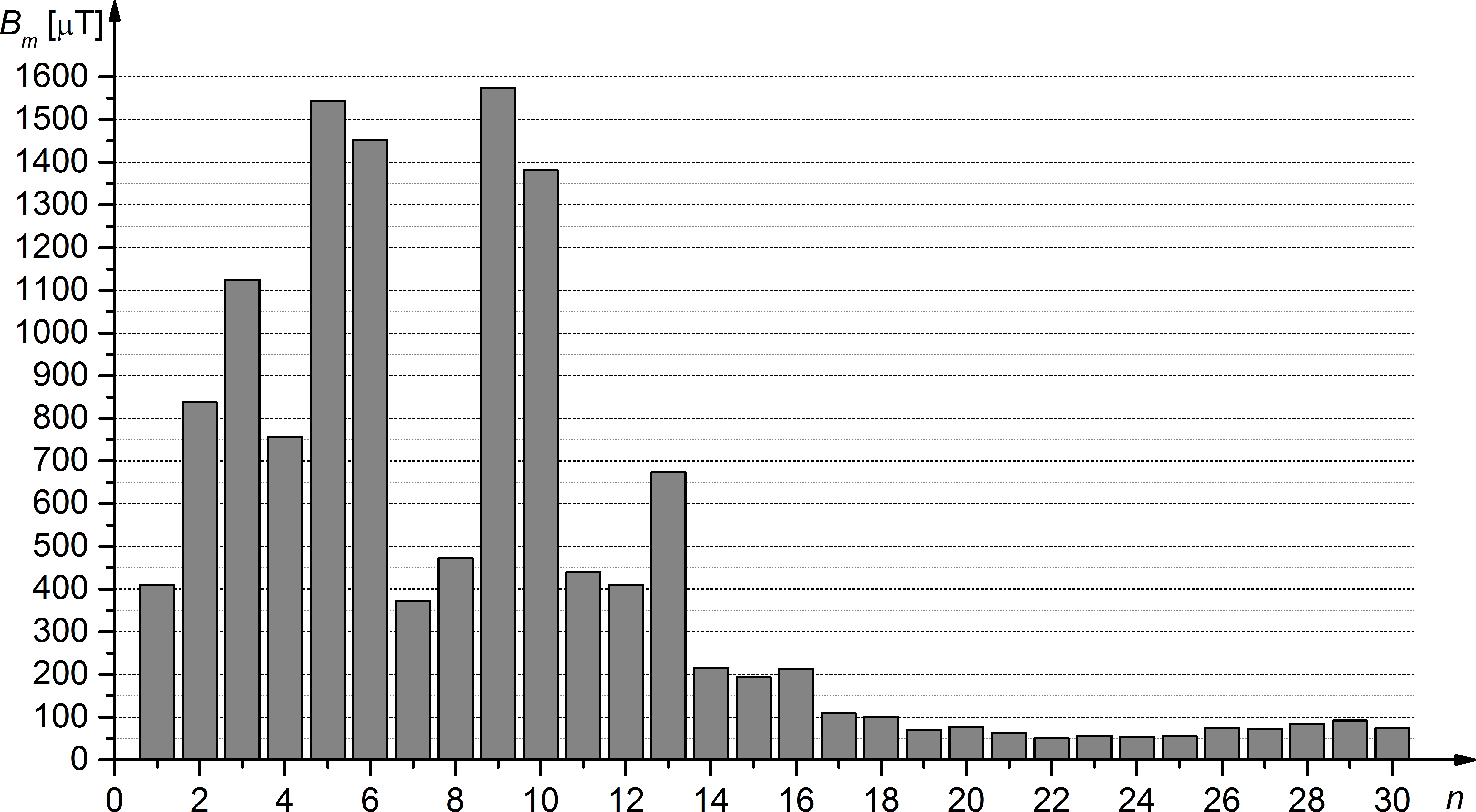 Izmerene vrednosti u hali Pol 1
Bmax=1,574 mT za 84% Pn
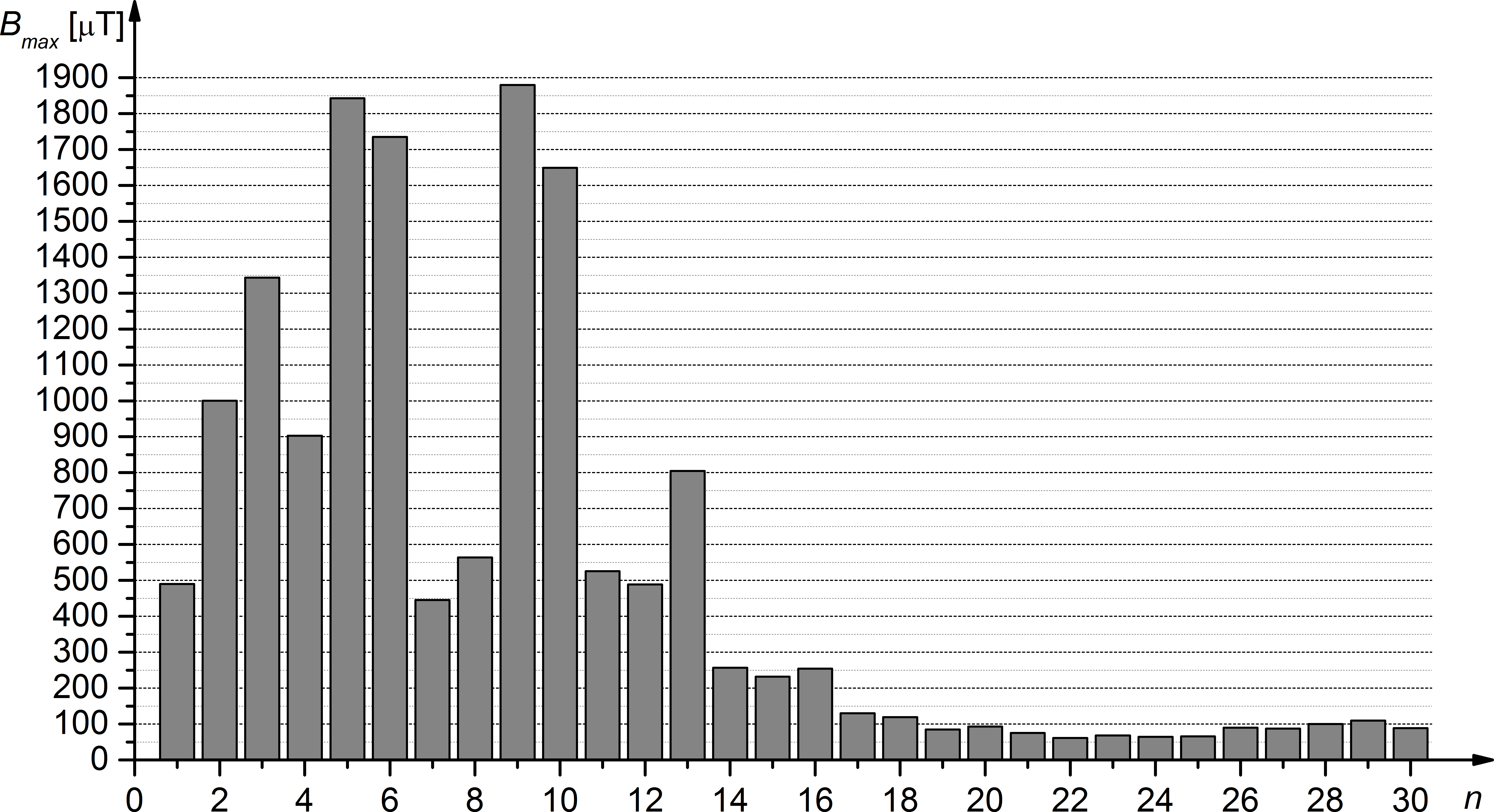 Ekstrapolirane vrednosti u hali Pol 1
Bmax=1,88 mT za 100% Pn
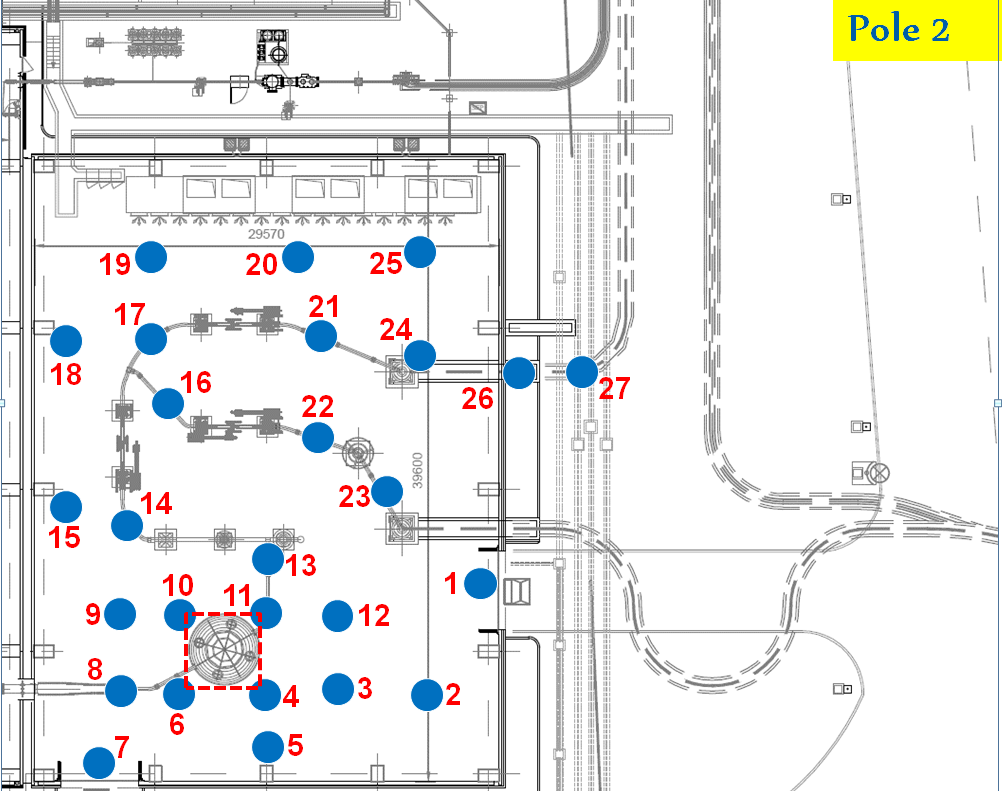 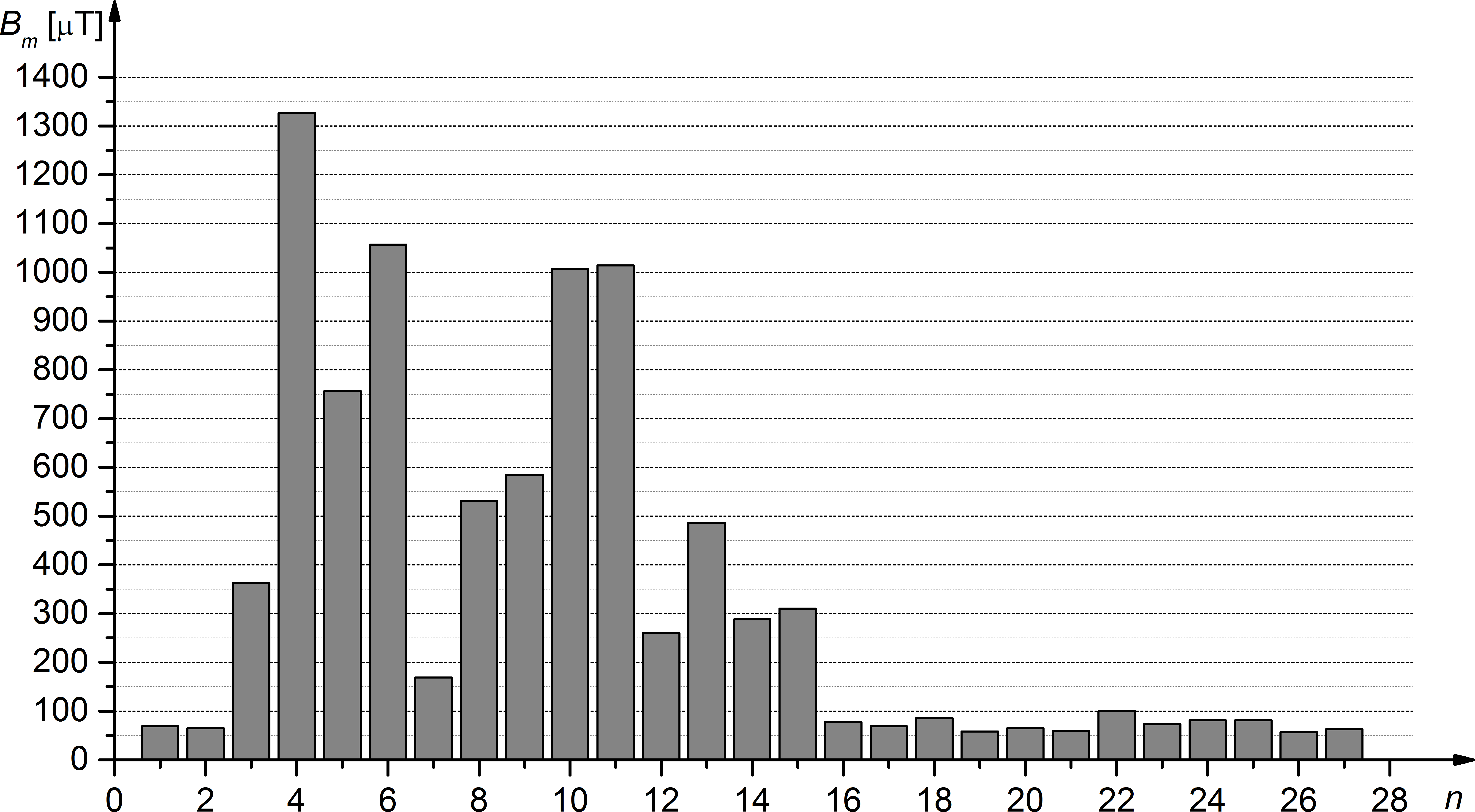 Izmerene vrednosti u hali Pol 2
Bmax=1,33 mT za 62% Pn
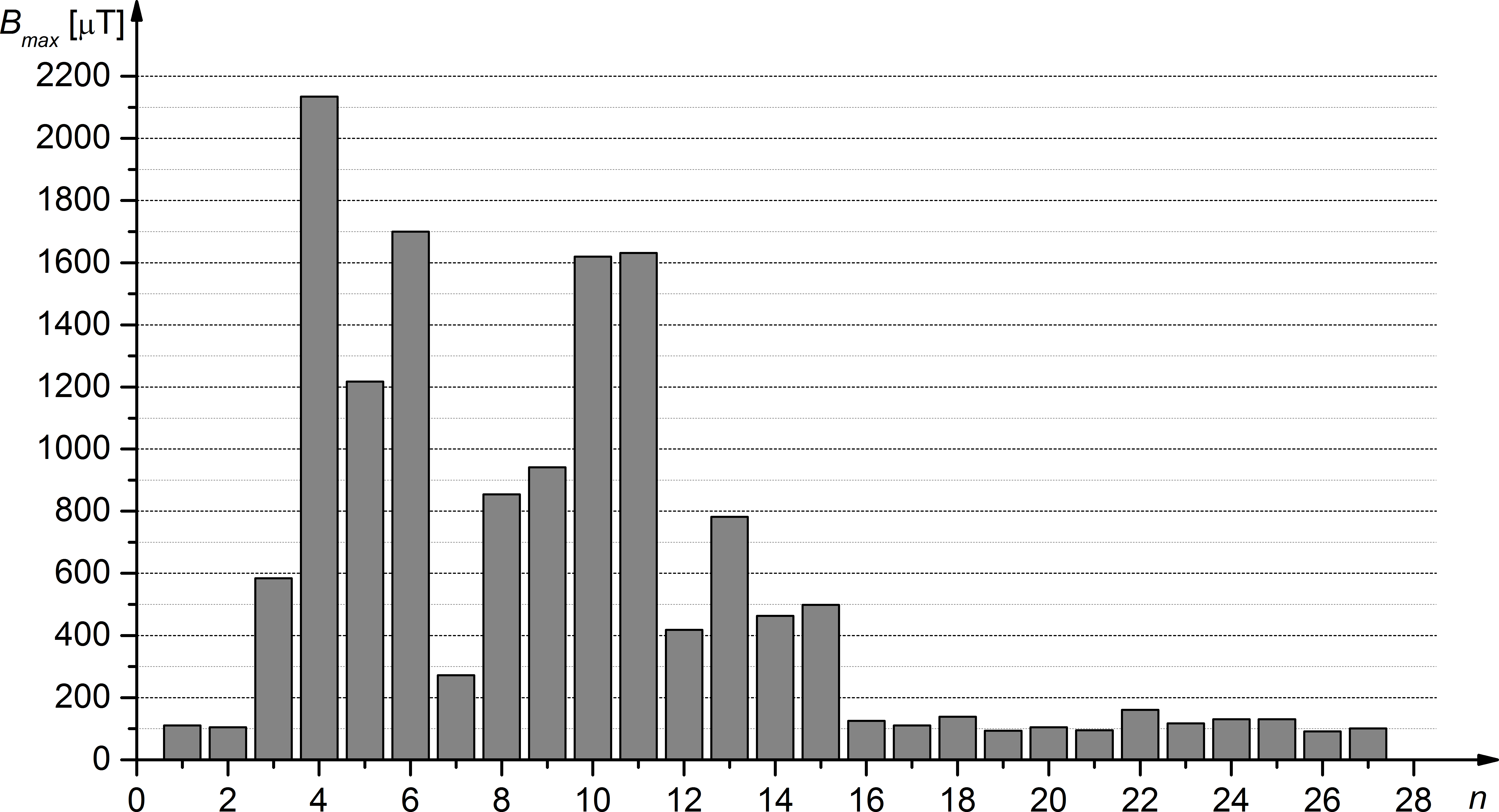 Ekstrapolirane vrednosti u hali Pol 2
Bmax=2,13 mT 
za 100% Pn
Pravilnik o granicama izlaganja elektromagnetnim poljimaSl. list CG br. 006/15 od 10.02.2015. i br. 009/15 od 05.03.2015.
Profesionalno izložena lica i lica odgovorna za sprovođenje mjera zaštite
Stanovništvo
Opšta javna izloženost
Područja povećane osjetljivosti
GRANICE IZLAGANJA ELEKTROMAGNETNIM POLJIMA ZA PROFESIONALNOIZLOŽENA LICA I LICA ODGOVORNIH ZA SPROVOĐENJE MJERA ZAŠTITE ODNEJONIZUJUĆIH ZRAČENJA ZA NETERMIČKE EFEKTEPrilog 1 Tabela A1 Pravilnika o granicama izlaganja elektromagnetnim poljima
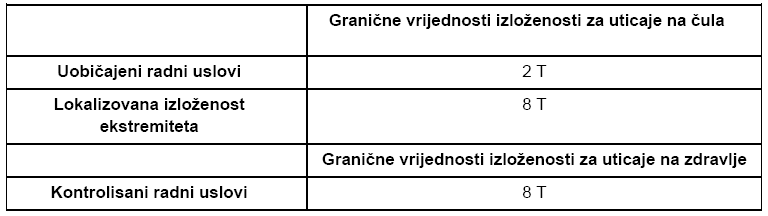 Vrijednosti upozorenja (ALs) za magnetnu indukciju statičkih magnetnih poljaTabela B4 Pravilnika o granicama izlaganja elektromagnetnim poljima
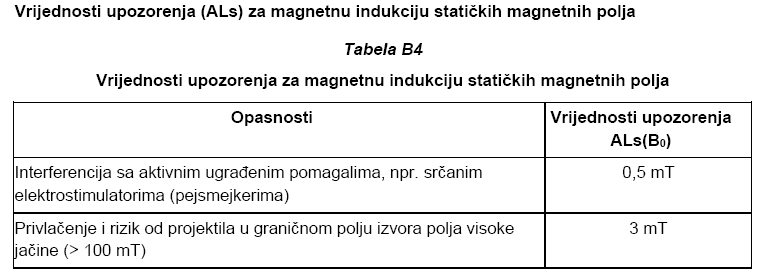 Pitanja recenzenata
Da li su mjerenja vršena unutar kablovskog kanala i neposredno iznad?
Ako jesu možete li nam reći koje su vrijednosti dobijene?
Vezano za dva prethodna pitanja, da li postoje radnje prilikom održavanja koje se obavljaju u kablovkom kanalu u toku rada kabla?